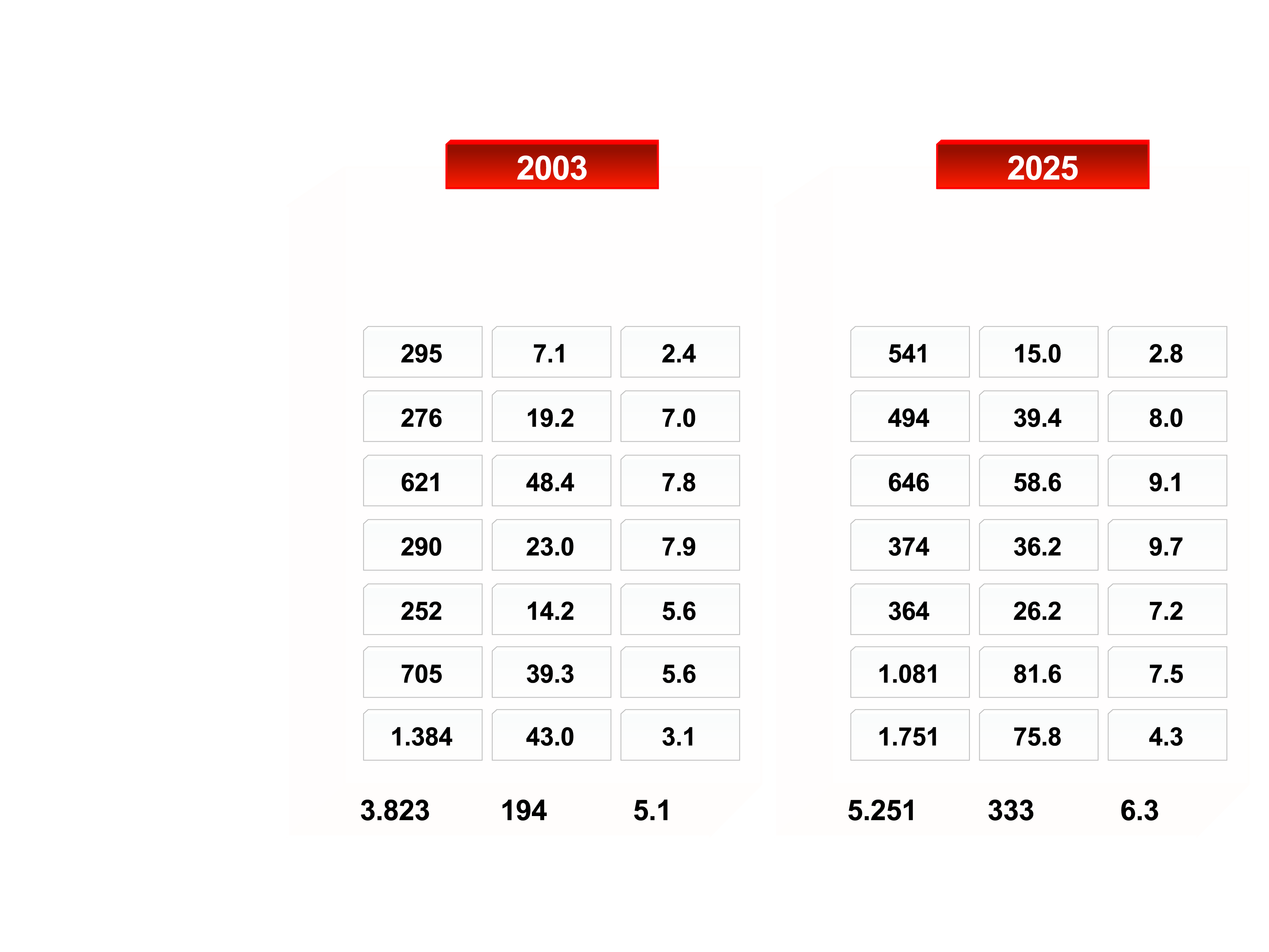 African Region
European Region
North American Region
Eastern Mediterranean and Middle East Region
South and Central American Region
Southeast Asian Region
Western Pacific Region
Total
REGIONAL ESTIMATES FOR DIABETES (20-79 AGE GROUP),2003 AND 2025
Population (20-79 group) (million)
No. of people with diabetes (million)
Prevalence (%)
Population (20-79 group) (million)
No. of people with diabetes (million)
Prevalence (%)
From Intemational Diabetes Federation (IDF)
http://www.eatlas.idf.org/Prevalence/AlI_diabetes/
Reproduced with permission